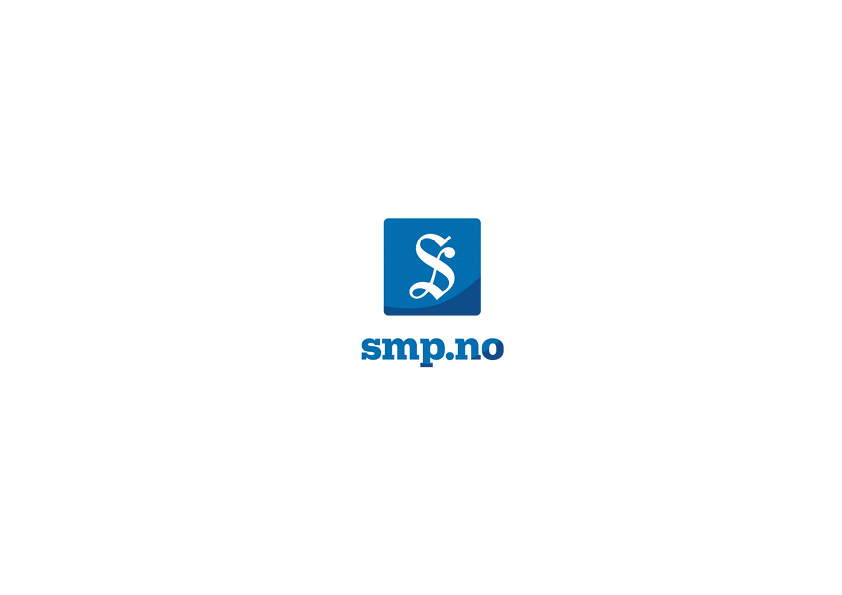 Hvorfor drive med #ddj?
Et innblikk i #smplab
1. Data mining – 2. Filtrering – 3. Storytelling
En del av nyhetsdesken– finner storyer/forsterker storyer
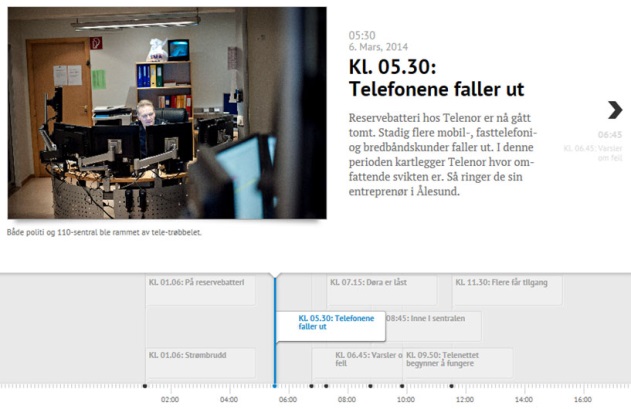 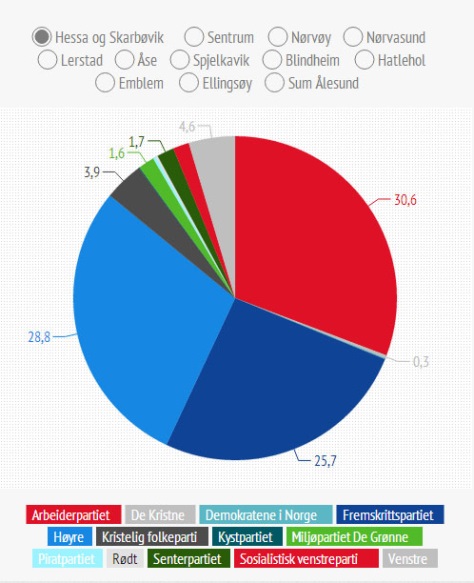 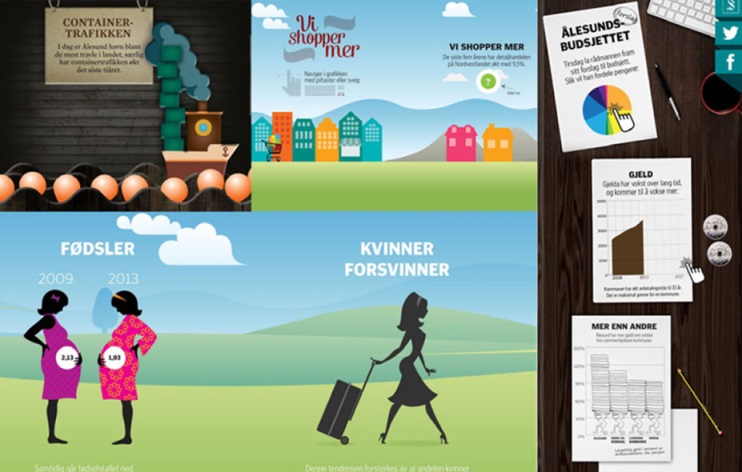 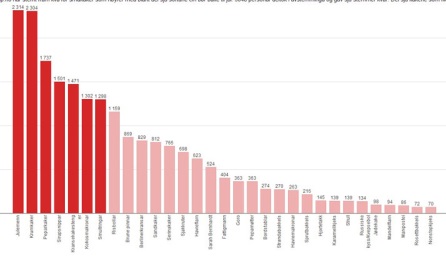 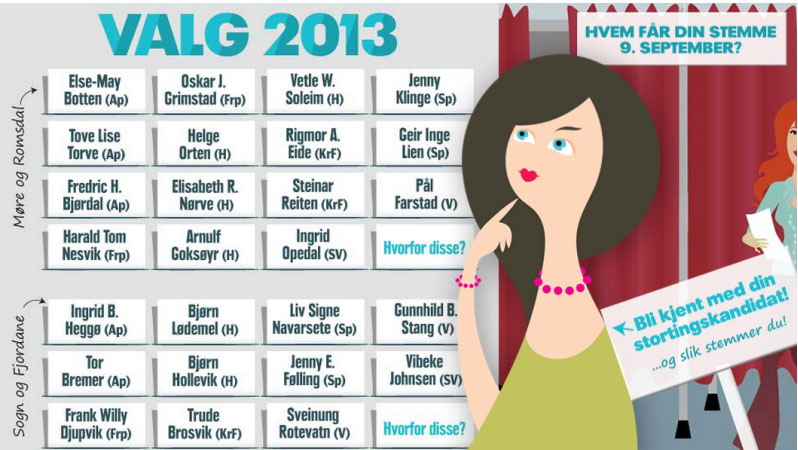 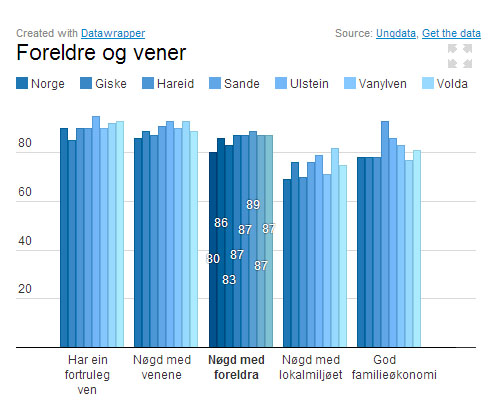 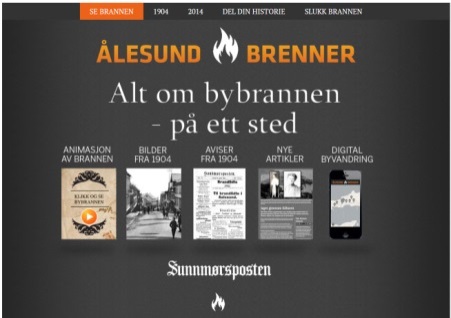 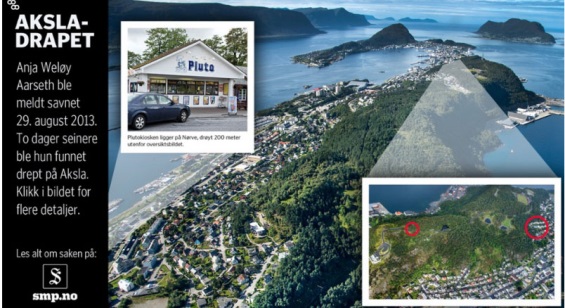 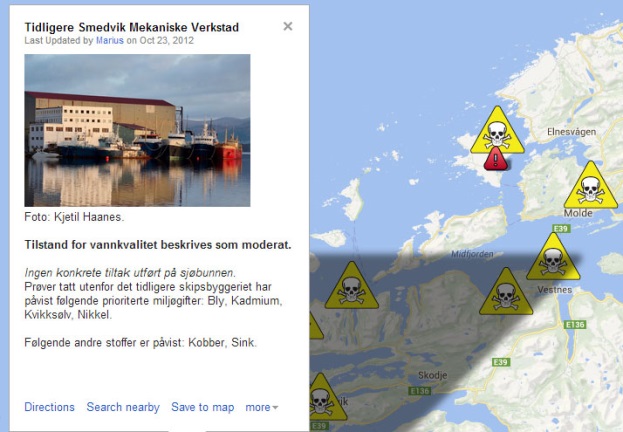 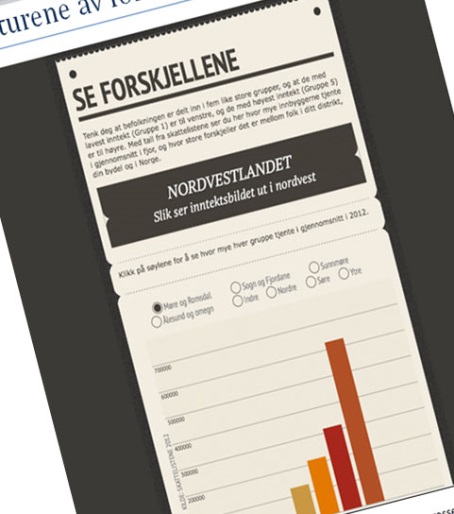 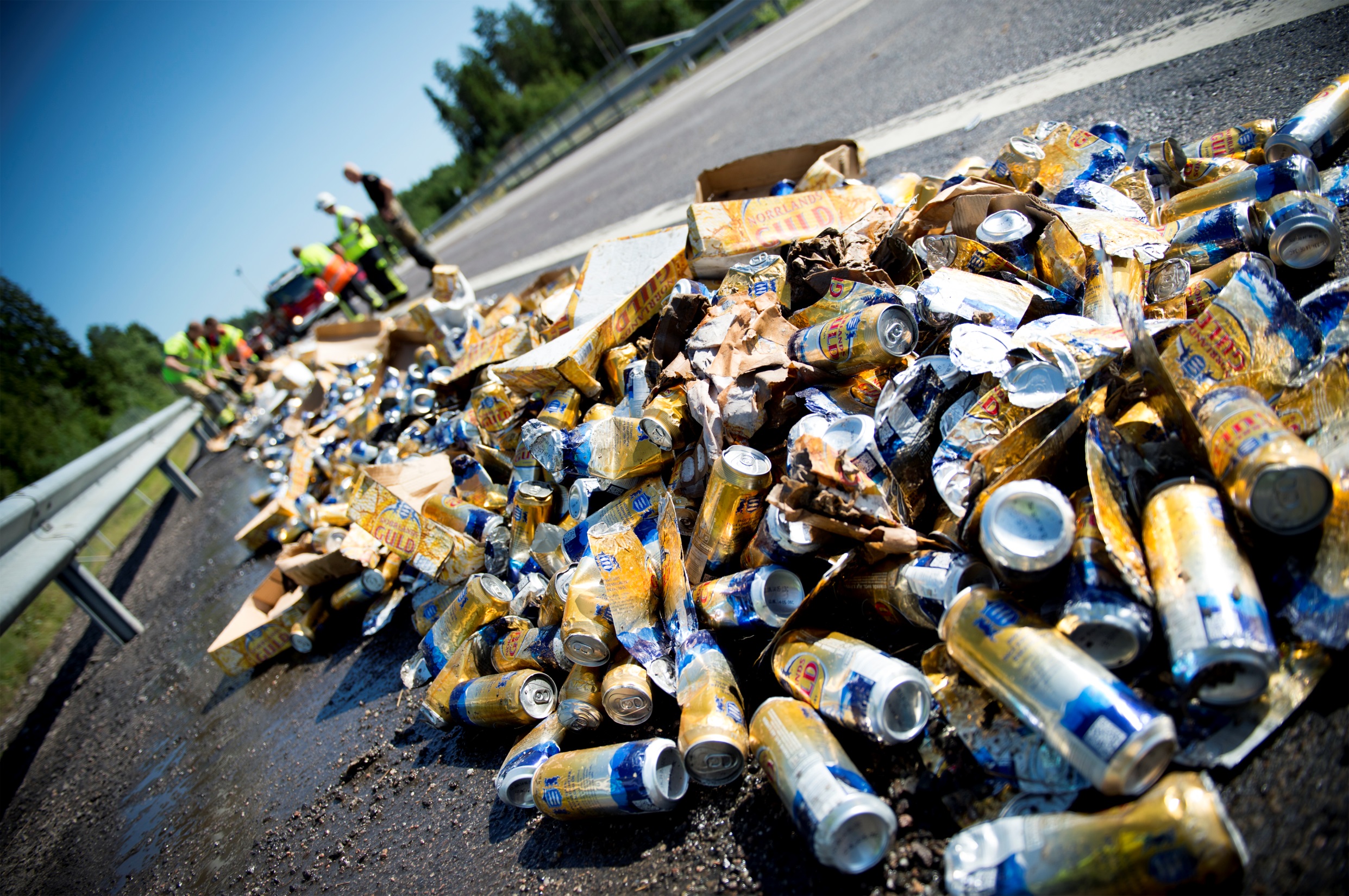 Nov 2013
937 promilledommer
Ba om data første gang: Februar 2013
Hva fikk vi?

Data på alder, kjønn, statsborgerskap, bokommune, hvor de ble tatt
Hva fikk vi ikke?

Type rus, nivået på promille, tidspunkt
Mandag: Første sak – promilleoffer Pål

Tirsdag: Datasettet og kjønnsvinkling

Onsdag: Innvandrere overrepresentert

Torsdag: Kommunevinkling

Fredag/lørdag: Promillekjøreren snakker ut?
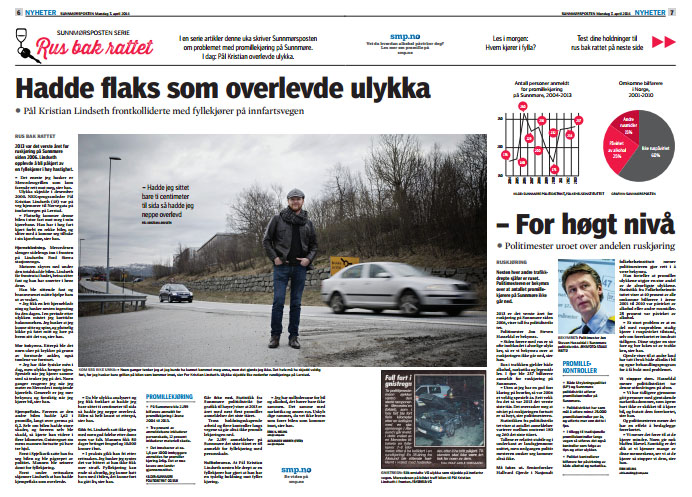